Exchangeable HELM
Markus Weisser
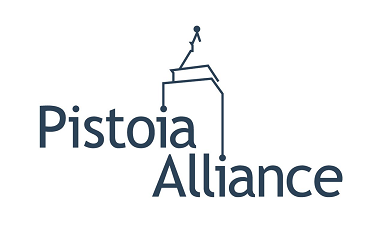 Status quo HELM notation
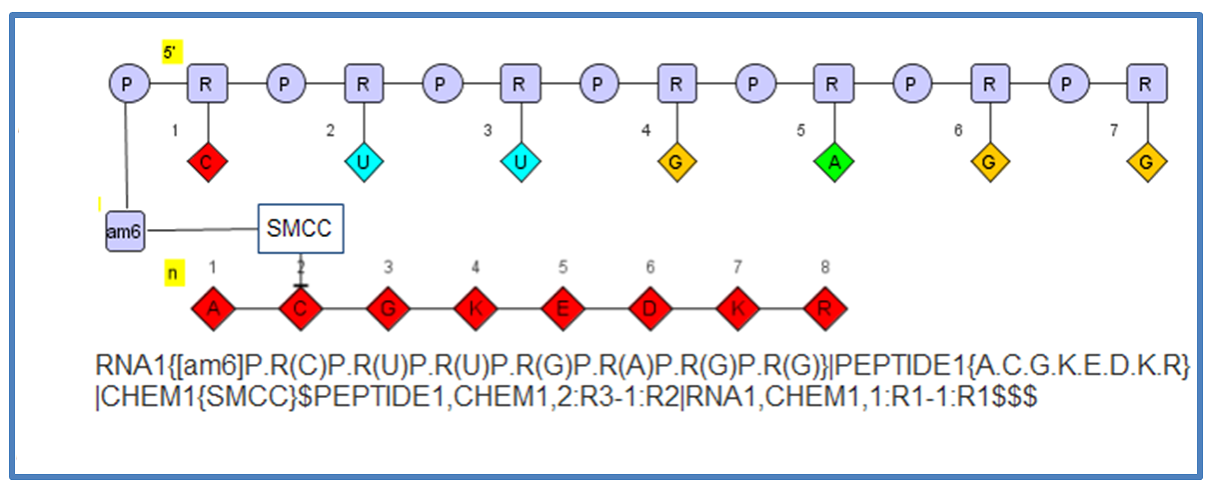 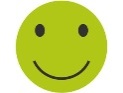 flexible for different types of biomolecules
compact notation
human readable
not self-contained
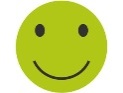 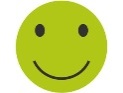 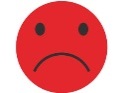 2
HELM use case pharma company
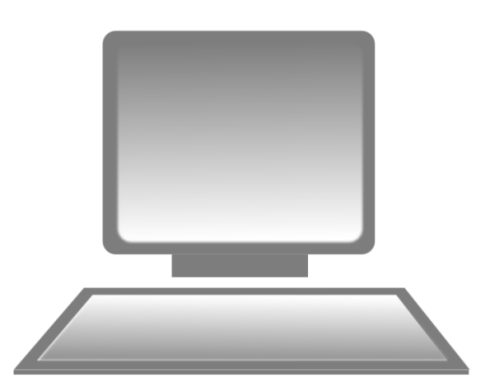 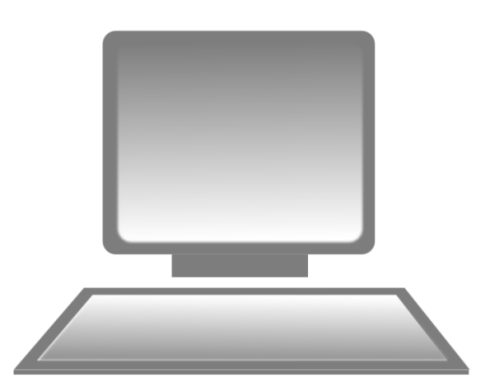 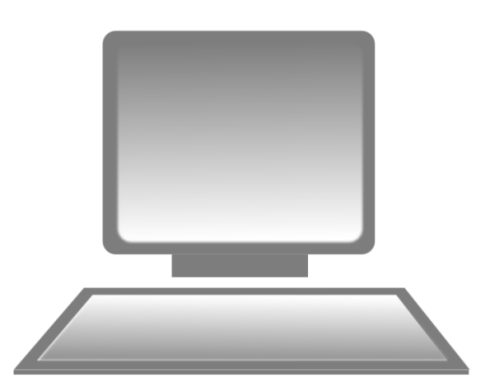 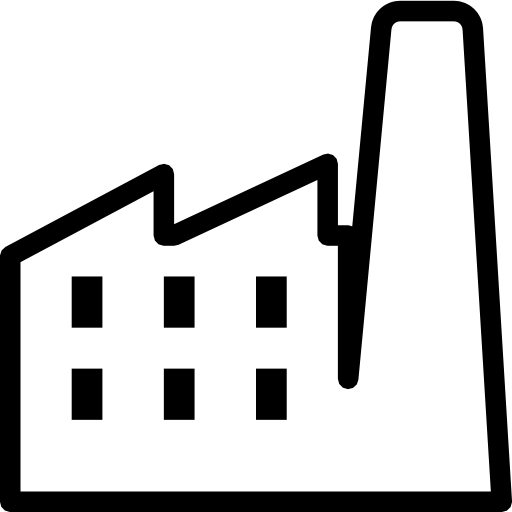 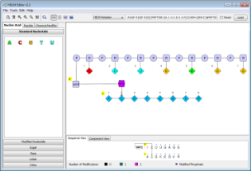 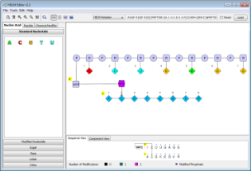 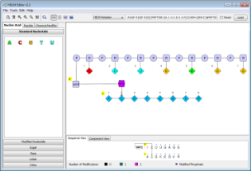 Monomer database
3
HELM use case in small organizations
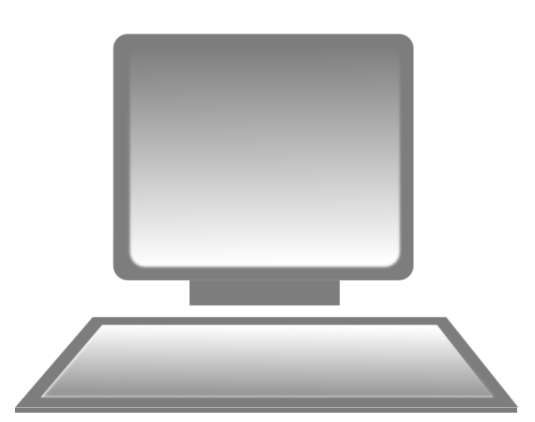 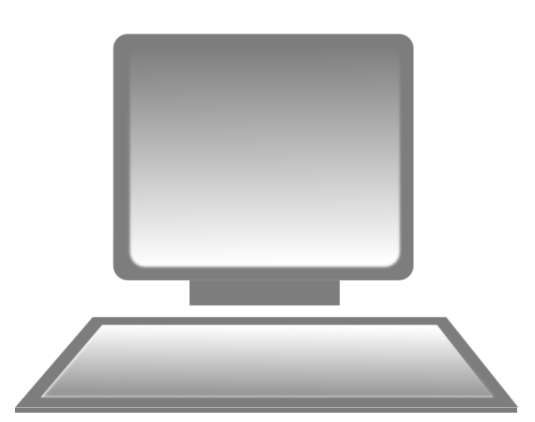 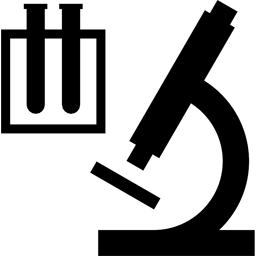 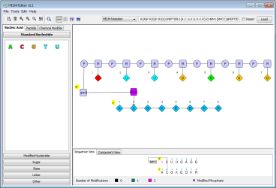 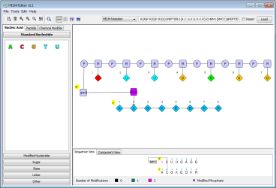 LocalMonomerStore
LocalMonomerStore
4
Collaboration between pharma and CRO
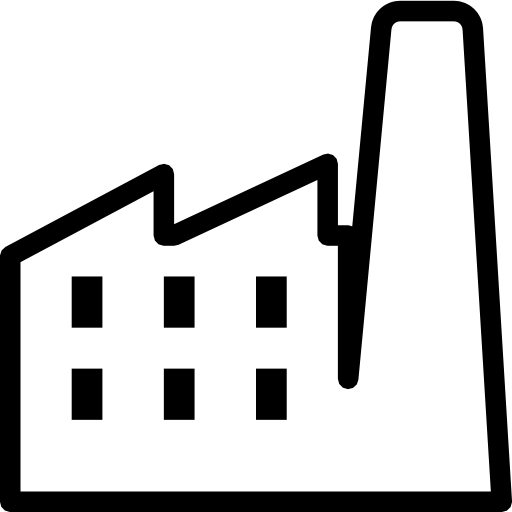 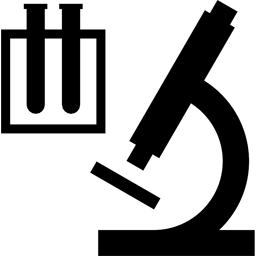 LocalMonomerStore
Monomer database
5
Request for proposal for Exchangeable HELMfrom Pistoia Alliance
Definition of exchangeable HELM notation (xHELM)
Modification HELM editor for exchangeable HELM
Support inline SMILES notation for all types of monomers
Registration of new monomers from exchangeable HELM
6
Status quo HELM toolkit/editor
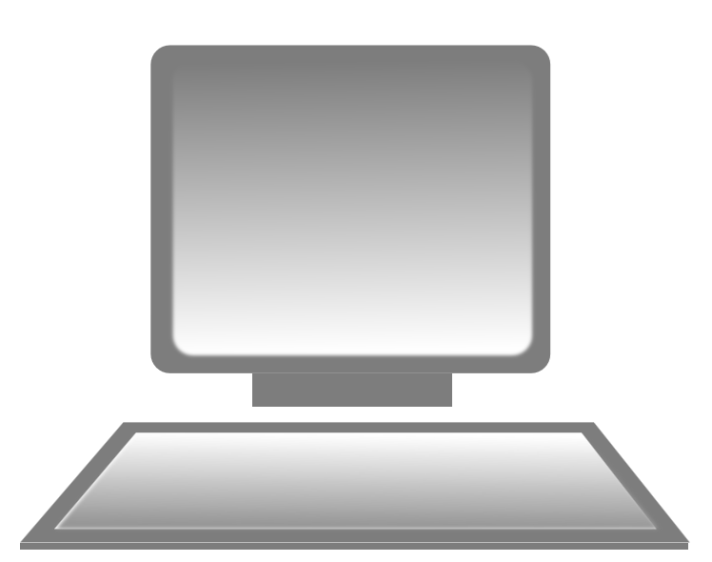 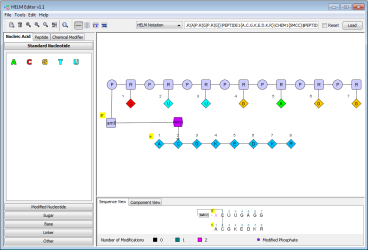 LocalMonomerStore
Create, edit, load and save HELM notation
Register monomers in local ‘database’ (xml document)
Modify chemical monomers (inline SMILES)
7
Exchangeable HELM – XML container for HELM notation and monomer information
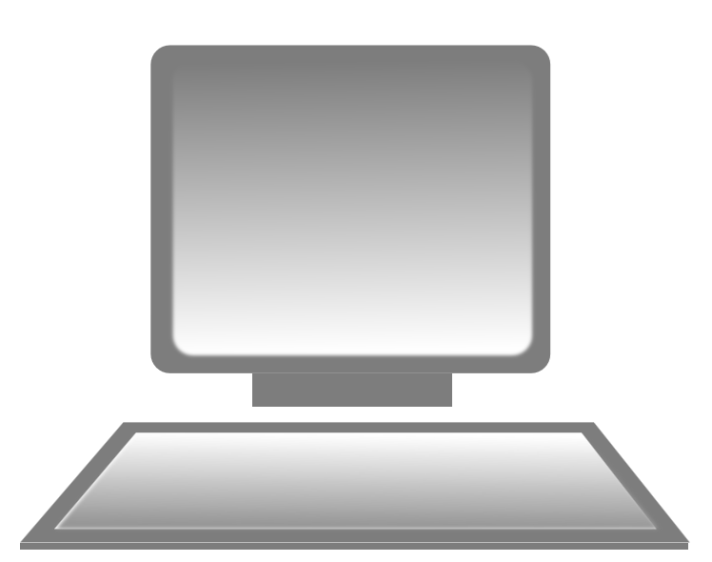 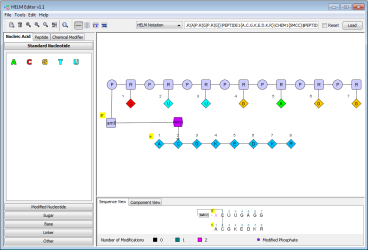 xHELM
HELM notation
LocalMonomerStore
Monomers
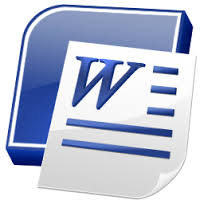 HELM Specification 1_1.doc http://www.openhelm.org/HELM_Notation
8
xHELM structure
Xhelm
HelmNotation
Monomers
Monomer
MonomerID
MonomerSmiles
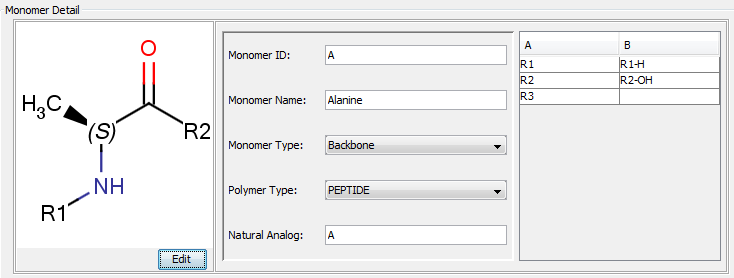 MonomerMolFile
MonomerType
PolymerType
NaturalAnalog
MonomerName
Attachments
Attachment
AttachmentID
AttachmentLabel
CapGroupName
CapGroupSmiles
9
xHELM example
<?xml version="1.0" encoding="UTF-8"?>
<Xhelm>
  <HelmNotation>PEPTIDE1{A.G}$$$$</HelmNotation>
  <Monomers>
    <Monomer>
      <MonomerID>A</MonomerID>
      <MonomerSmiles>C[C@H](N[*])C([*])=O |$;;;_R1;;_R2;$|</MonomerSmiles>
      <MonomerMolFile>H4sIAAAAAA…</MonomerMolFile>
      <MonomerType>Backbone</MonomerType><PolymerType>PEPTIDE</PolymerType>
      <NaturalAnalog>A</NaturalAnalog><MonomerName>Alanine</MonomerName>
      <Attachments>
        <Attachment>
          <AttachmentID>R2-OH</AttachmentID><AttachmentLabel>R2</AttachmentLabel>
          <CapGroupName>OH</CapGroupName><CapGroupSmiles>O[*] |$;_R2$|</CapGroupSmiles>
        </Attachment>
        <Attachment>
          <AttachmentID>R1-H</AttachmentID><AttachmentLabel>R1</AttachmentLabel>
          <CapGroupName>H</CapGroupName><CapGroupSmiles>[*][H] |$_R1;$|</CapGroupSmiles>
        </Attachment>
      </Attachments>
    </Monomer>
    <Monomer>
      <MonomerID>G</MonomerID>
      <MonomerSmiles>[*]NCC([*])=O |$_R1;;;;_R2;$|</MonomerSmiles>
      <MonomerMolFile>H4sIAAAAAAAAAKWSP…</MonomerMolFile>
      <MonomerType>Backbone</MonomerType><PolymerType>PEPTIDE</PolymerType>
      <NaturalAnalog>G</NaturalAnalog><MonomerName>Glycine</MonomerName>
      <Attachments>
        <Attachment>
          <AttachmentID>R2-OH</AttachmentID><AttachmentLabel>R2</AttachmentLabel>
          <CapGroupName>OH</CapGroupName><CapGroupSmiles>O[*] |$;_R2$|</CapGroupSmiles>
        </Attachment>
        <Attachment>
          <AttachmentID>R1-H</AttachmentID><AttachmentLabel>R1</AttachmentLabel>
          <CapGroupName>H</CapGroupName><CapGroupSmiles>[*][H] |$_R1;$|</CapGroupSmiles>
        </Attachment>
      </Attachments>
    </Monomer>
  </Monomers>
</Xhelm>
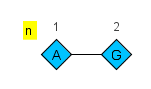 10
xHELM support in HELM toolkit and editor
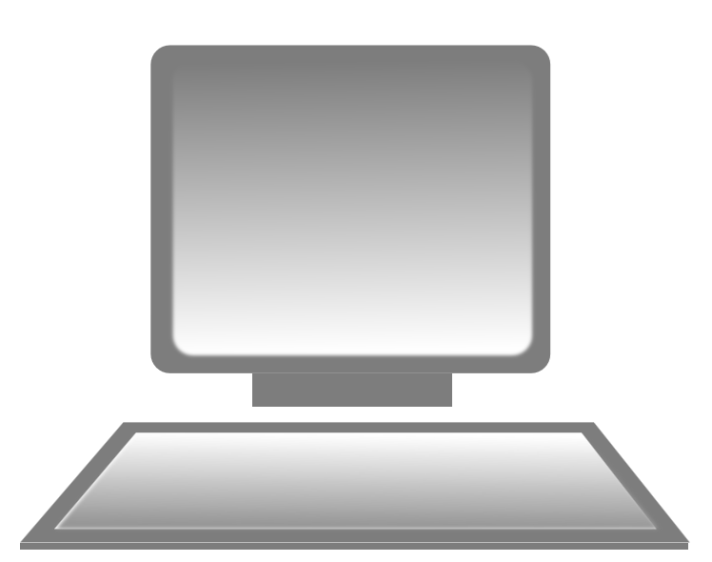 Load and save HELM as well as xHELM
xHELM
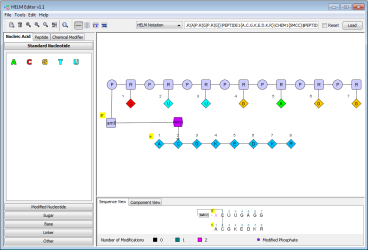 HELM
11
New monomers from xHELM
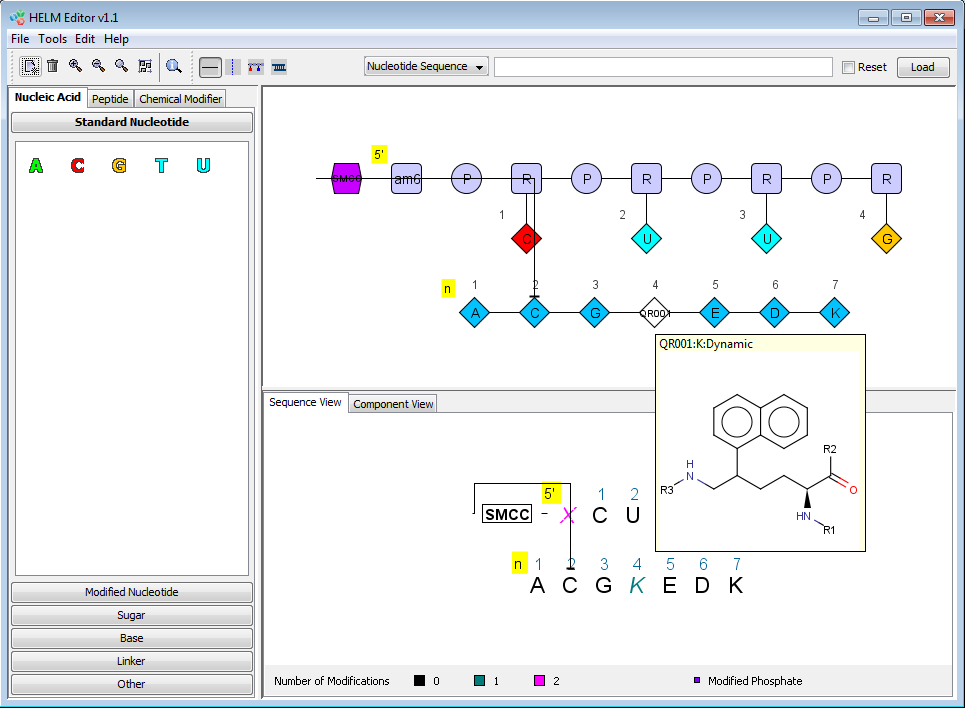 12
Monomer Modification and inline SMILES notation
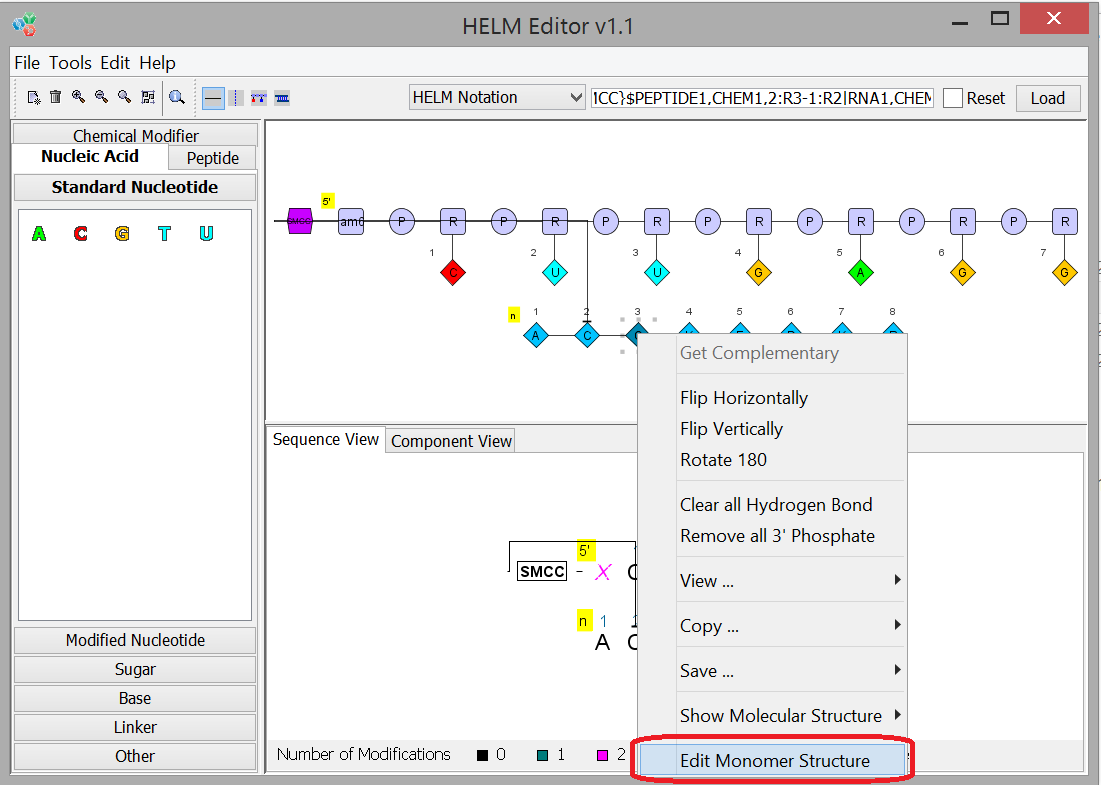 13
HELM inline SMILES notation
Existing SMILES inline notation for chemical monomers extended for all monomer types.
Extended SMILES notation in square brackets
Example: PEPTIDE1{G.A.T}$$$$				→ PEPTIDE1{G.[C[13C@H](N[*])C([*])=O |$;;;_R1;;_R2;$|].T}$$$$
14
Monomer Registration from xHELM and inline SMILES
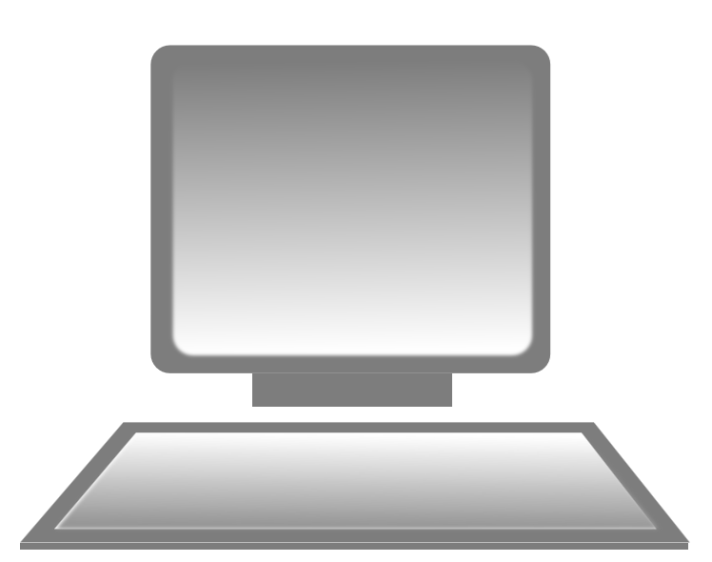 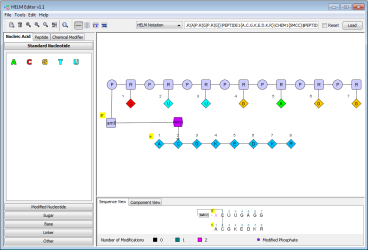 Checking for mismatches and uniqueness
xHELM
LocalMonomerStore
Inline SMILES
15
Collaboration between pharma and CRO
xHELM
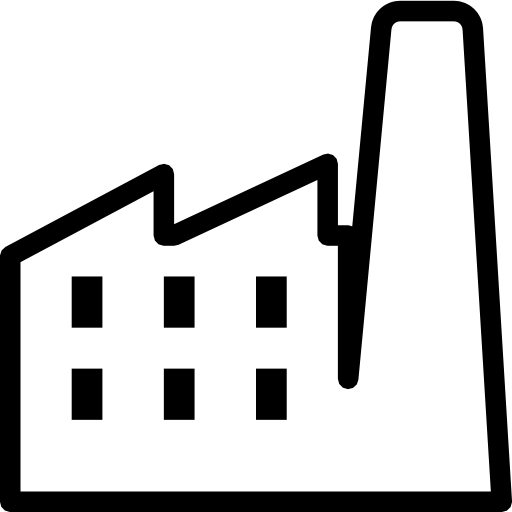 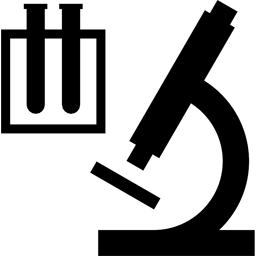 LocalMonomerStore
Monomer database
16
Project Summary
Definition and implementation of exchangeable HELM format
HELM toolkit and editor support for xHELM
Definition and implementation of inline SMILES for all monomer types
Inline editing of all types of monomers in editor
Registration of new monomers out of xHELM and inline SMILES notation
17
Acknowledgments
Stefanie Maisel, Marco Lanig (quattro research)

Roland Knispel (ChemAxon)
Matthias Nolte (BMS)
Tianhong Zhang (Pfizer)

Claire Bellamy (Pistoia Alliance)
Thank you !
email: weisser@quattro-research.com
18